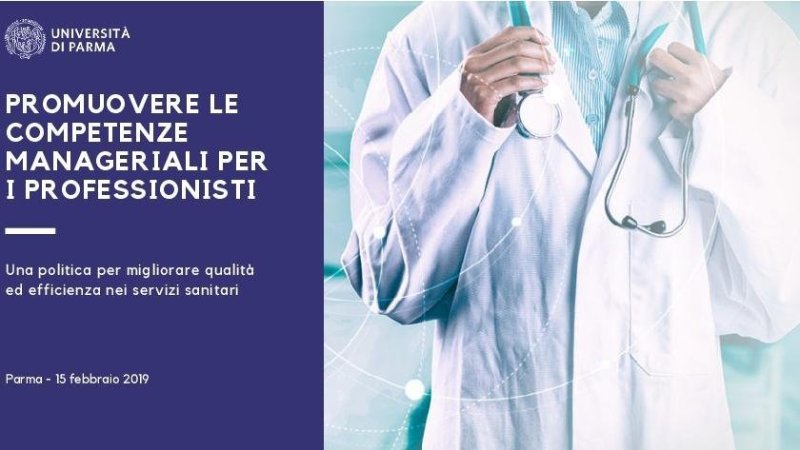 Infermiere gestore : identità professionale e ruolo organizzativo   

Bruno Cavaliere
Bruno Cavaliere 2019 © br.cavaliere@gmail.com
1
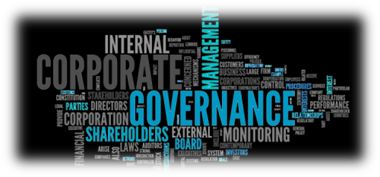 CHI SIAMO 
(IDENTITA’)
COSA CONTA PER NOI 
(OUTCOME )
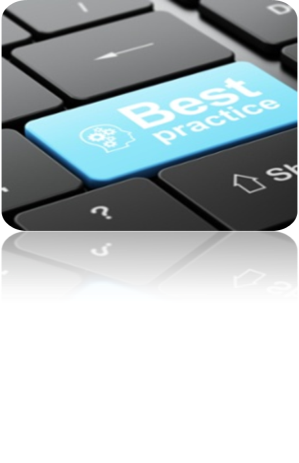 Contano di più le nostre paure i nostri preconcetti o la sostanza delle nostre attività
2
Bruno Cavaliere 2019 © br.cavaliere@gmail.com
Negli ultimi vent’anni è cambiato radicalmente il percorso formativo i campi d’applicazione del proprio agire e l’integrazione con le altre professioni
Sono cambiate le 
«regole del gioco»
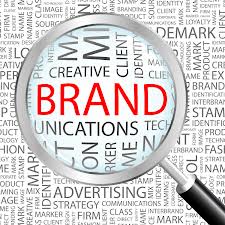 Professioni Sanitarie
3
Bruno Cavaliere 2019 © br.cavaliere@gmail.com
4
Bruno Cavaliere 2019 © br.cavaliere@gmail.com
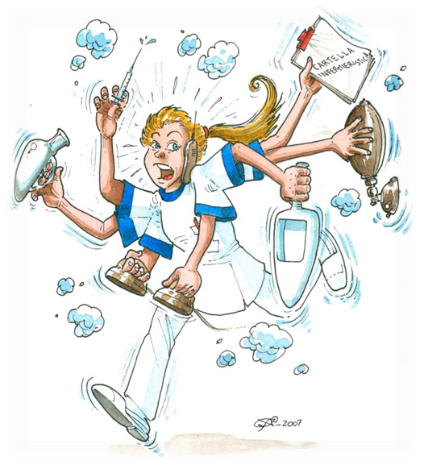 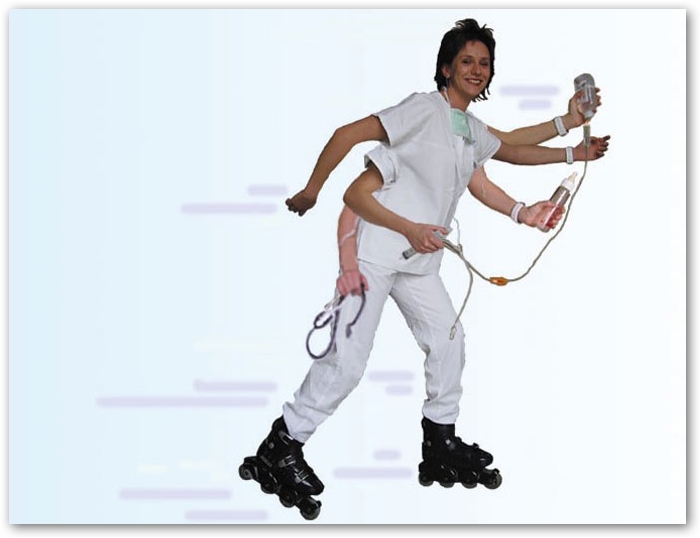 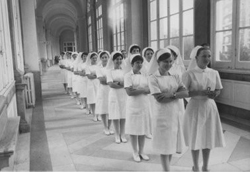 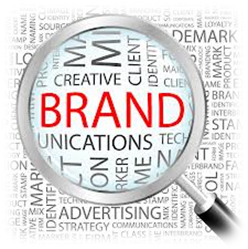 Epoca «mansonariale» 
Prevalentemente esecutiva
5
Bruno Cavaliere 2019 © br.cavaliere@gmail.com
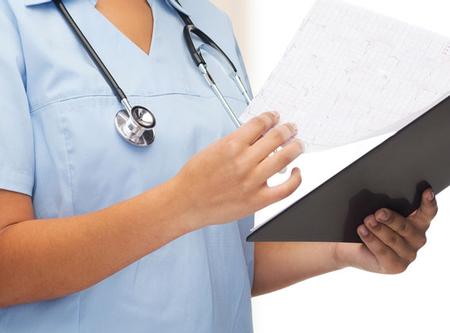 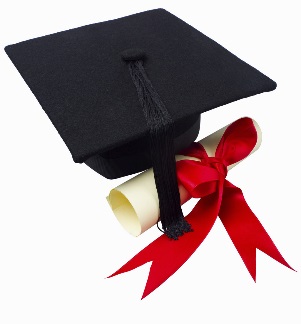 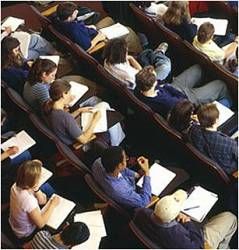 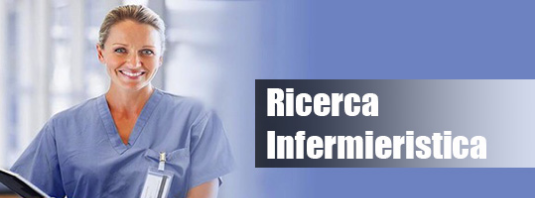 Formazione universitaria 
Ricerca ed Innovazione
6
Bruno Cavaliere 2019 © br.cavaliere@gmail.com
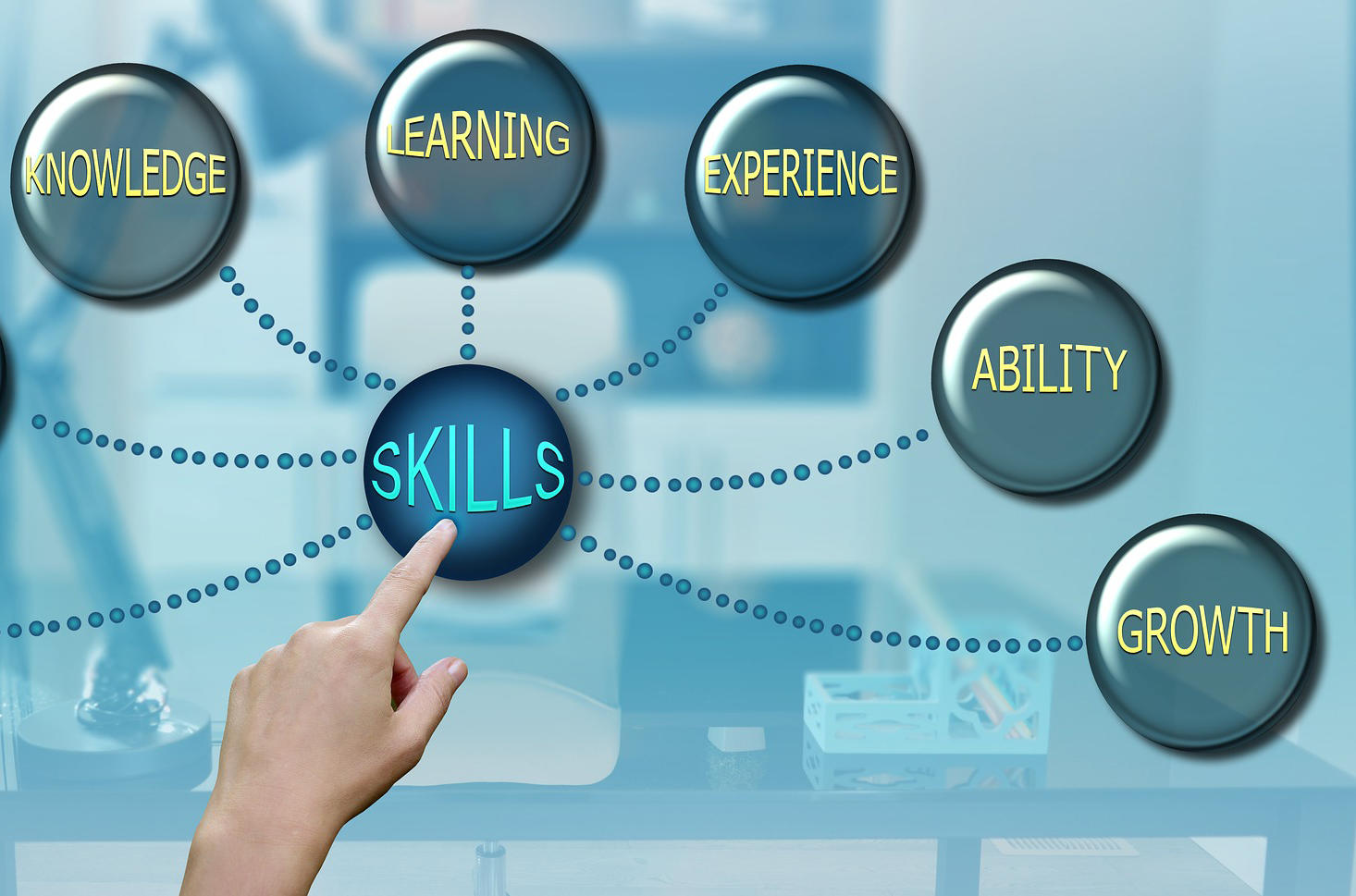 I tre elementi base che costituiscono la competenza sono:  le conoscenze · le esperienze finalizzate · le capacità in un dinamico interagire con la motivazione e il contesto.
Infungibilità dell’Infermieristica nelle cure    
Concetto di 
Competenze Infermieristiche
7
Bruno Cavaliere 2019 © br.cavaliere@gmail.com
Infungibilitàdemansionamento
8
Bruno Cavaliere 2019 © br.cavaliere@gmail.com
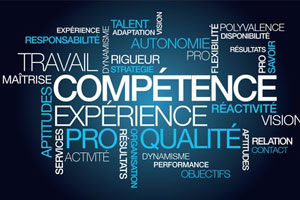 Attenzione alle competenze intesa come  «outcome» - ESITI
 Utilità sociale visibile 
 RISULTATI= AUTONOMIE
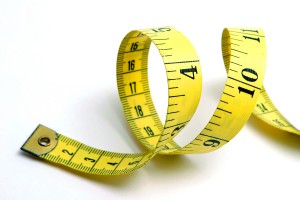 9
Bruno Cavaliere 2019 © br.cavaliere@gmail.com
NUOVA EPIDEMIOLOGIA DEI PROSSIMI ANNI
In Italia un adulto su tre soffre di almeno due malattie croniche e nella popolazione anziana i pazienti con multipatologie diventano 2 su 3 e sopra i 65 anni il 10% della popolazione ha almeno tre malattie croniche.
A livello mondiale i costi per la cura di questi malati assorbono circa il 70-80% delle risorse sanitarie, numeri che, in conseguenza del miglioramento delle cure e dell'aumento dell'aspettativa di vita, aumenteranno ma che pongono al “sistema salute” molteplici sfide. 
Il profilo del nuovo malato complesso quindi è quello di un individuo sopra i 65 anni, che assume contemporaneamente più di cinque farmaci, afflitto da disabilità, ma con un’aspettativa media di vita più lunga che in passato.
In questo senso la prima figura a entrare in gioco,ma con un nuovo modo di giocare,
 è l’infermiere.
10
Bruno Cavaliere 2019 © br.cavaliere@gmail.com
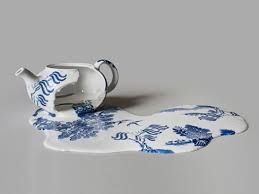 l’identità è SOSTANZA e non forma 
 E’ sulle differenze che si costruiscono le identità
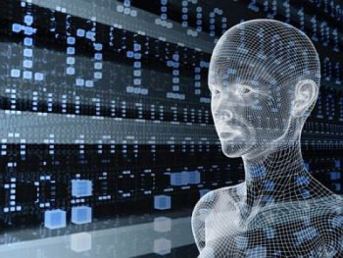 11
Bruno Cavaliere 2019 © br.cavaliere@gmail.com
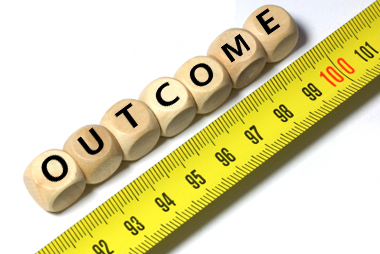 Joint Commission International (JCI)
Nel 2010 la Joint Commission International (JCI) ha classificato tre misure di esito all’interno degli standard previsti per gli ospedali le nursing sensitive care measure (NSC); per ciascuna sono forniti: la definizione, il razionale, le misure di esito correlate, i contesti sanitari di riferimento, il numeratore e il denominatore per la loro misurazione e i criteri di inclusione ed esclusione.
 Gli indicatori misurabili sono: la prevalenza di lesioni da pressione, le cadute e le cadute con lesioni.
 Gli indicatori sono descritti in modo dettagliato con un’ampia bibliografia. Nel documento sono anche fornite indicazioni metodologiche generali per la conduzione di un progetto di ricerca per la rilevazione e l’analisi degli esiti nelle strutture ospedaliere per acuti (JCI, 2010).
12
Bruno Cavaliere 2019 © br.cavaliere@gmail.com
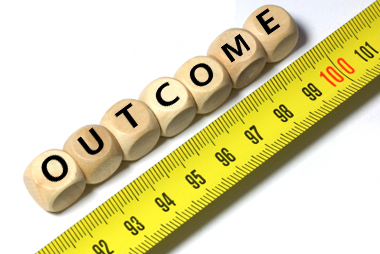 Collaborative Alliance for Nursing Outcomes (Cal NOC)Association of California Nurse Leaders, nel 1996 nasce il Collaborative Alliance for Nursing Outcomes (Cal NOC). 
Attualmente questa banca dati viene alimentata da circa 175 ospedali su base volontaria dove vengono utilizzati 12 indicatori.
 Anche questa banca dati permette agli ospedali partecipanti di confrontarsi con altri ospedali di simili dimensioni, ottenere informazioni dettagliate specifiche per ciascuna delle proprie unità e ricevere rapporti che confrontano ospedali all’interno dello stesso sistema (Doran Diane M., 2013).
13
Bruno Cavaliere 2019 © br.cavaliere@gmail.com
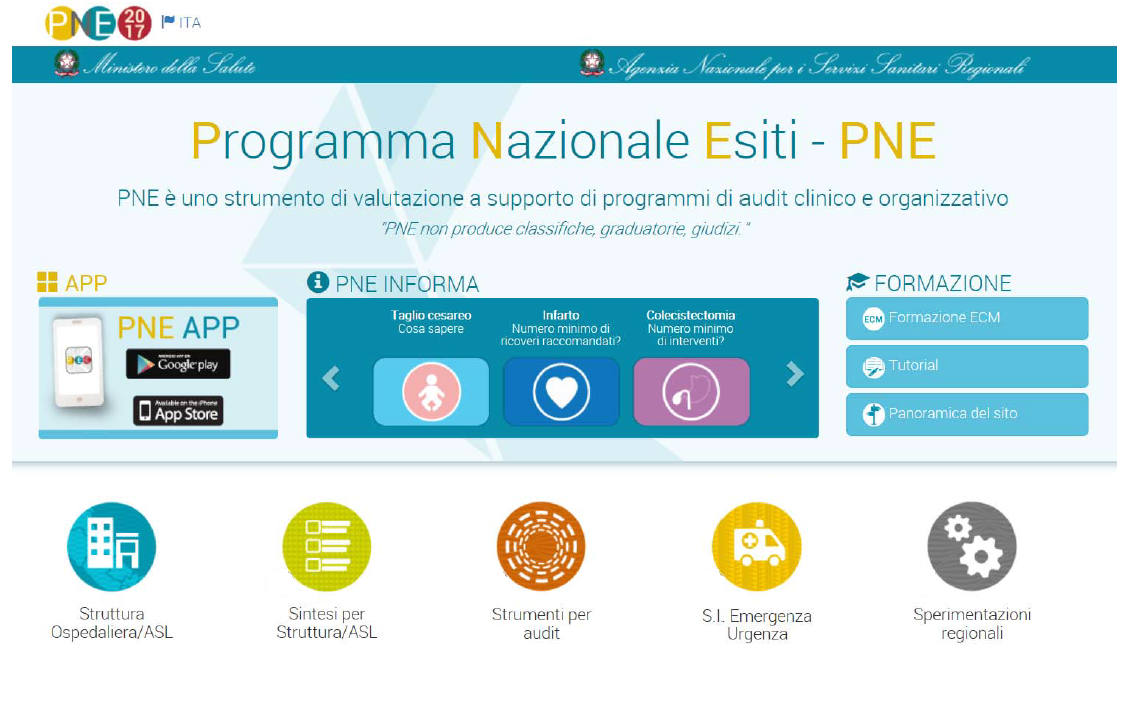 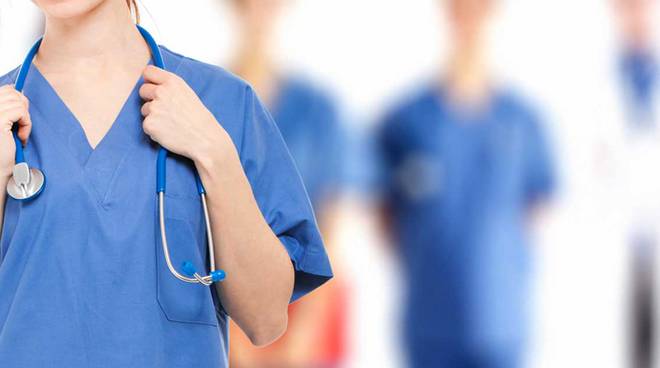 14
Bruno Cavaliere 2019 © br.cavaliere@gmail.com
Missed nursing care model b. Kalish
Identificare le attività omesse o ritardate  …. CURE MANCATE;
1) deambulazione,
2) mobilizzazione,
3) somministrazione ritardata o tralasciata del pasto; 
4) educazione al paziente,
5) pianificazione della dimissione,
6) supporto emotivo,
7) igiene del corpo,
8) elaborazione della documentazione infermieristica
9) sorveglianza.
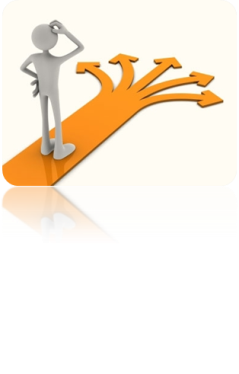 15
Bruno Cavaliere 2019 © br.cavaliere@gmail.com
Missed nursing care model b. Kalish
Identificare IL PERCHE’ LE MOTIVAZIONI   …. CURE MANCATE;
1) mancanza di personale
2) impiego ridotto delle risorse
3) mancanza di tempo 
4) scarso lavoro di squadra
5) attribuzione inefficace delle attività
6) abitudini e negazione del problema
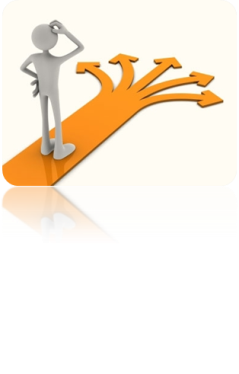 16
Bruno Cavaliere 2019 © br.cavaliere@gmail.com
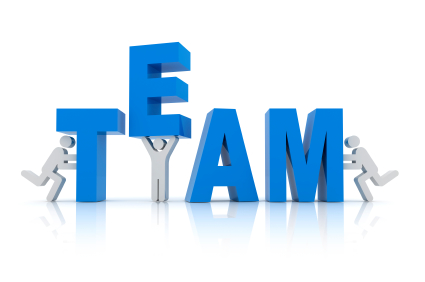 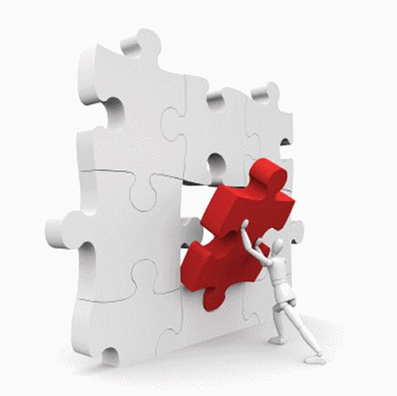 Ci vuole forte identità per essere «TEAM» nei «processi di cura integrati» 
Quanto vale il tassello dell’Infermieristica?
17
Bruno Cavaliere 2019 © br.cavaliere@gmail.com
L’Infermieristica competente ed autonoma è in grado di incidere significativamente su 
riduzione dei tassi di mortalità; infezioni; ulcere da decubito e cadute.
18
Bruno Cavaliere 2019 © br.cavaliere@gmail.com
Ruolo organizzativo
Delle competenze Infermieristiche nella ridefinizione dei modelli organizzativi
19
Bruno Cavaliere 2019 © br.cavaliere@gmail.com
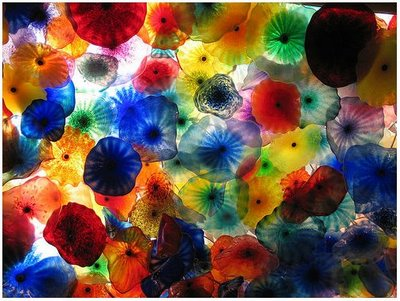 Modelli organizzativi devono eesere in grado di governare la   «complessità»
«La complessità assistenziale è «capacità di sapere risolvere di sapere decidere»… in un determinato tempo, in un determinato luogo  … per quell’ assistito … all’interno di un specifico  team …».
20
Bruno Cavaliere 2019 © br.cavaliere@gmail.com
Modelli organizzativi devono essere in grado di favorire lo sviluppo
del «cambiamento»
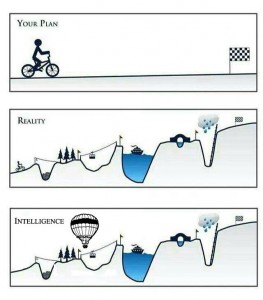 CAPACITA’ di ANALISI

COMPETENZA

SKILL
21
Bruno Cavaliere 2019 © br.cavaliere@gmail.com
Per le giuste decisioni Abbiamo bisogno
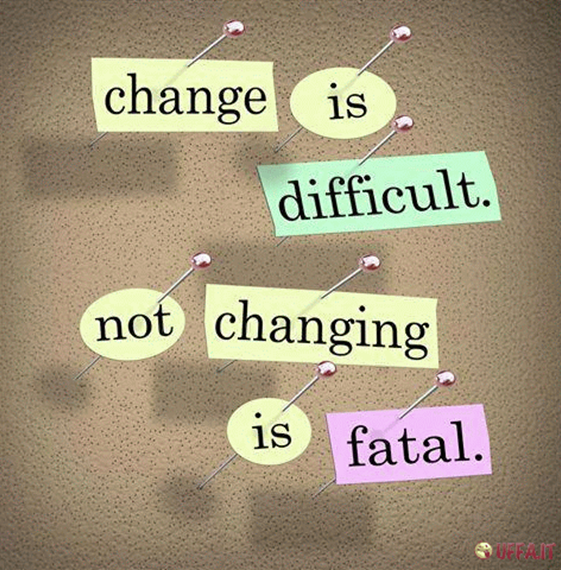 Cultura di VISIONE
… di Visionari
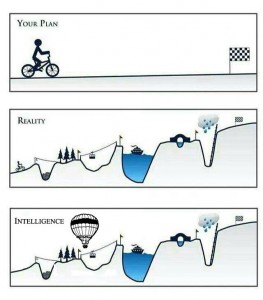 I Visionari 
Immagina come vere cose ancora inesistenti e le comunica
…. Riesce a farle vedere agli altri ancor prima di realizzarle
22
Bruno Cavaliere 2019 © br.cavaliere@gmail.com
Direzione delle Professioni Sanitarie
Strutture autonome in grado di presidiare i contenuti specifici della professione e in secondo luogo di governare le modalità operative di erogazione dei servizi proprio per la presenza di professionalità motivate ed autonome.
23
Bruno Cavaliere 2019 © br.cavaliere@gmail.com
Direzione delle Professioni Sanitarie
Le direzioni devono individuare e monitorare le competenze professionali adeguate al raggiungimento della Mission Aziendale e quindi capaci di incidere con efficacia  ed efficienza al raggiungimento degli obiettivi organizzativi stabiliti.
«STAFFING» 
Caratteristiche del team di cura
Rapporto numerico infermiere/paziente; ore infermiere /pz; skill mix dell’equipe; intetion to leave; personale di supporto; formazione degli operatori; leadership dei coordinatori; clima organizzativo
24
Bruno Cavaliere 2019 © br.cavaliere@gmail.com
ITALIA            557
FRANCIA     1.019
GERMANIA  1.084
25
Bruno Cavaliere 2019 © br.cavaliere@gmail.com
26
Bruno Cavaliere 2019 © br.cavaliere@gmail.com
Direzione delle Professioni Sanitarie
Le direzioni devono armonizzare attraverso i processi di coordinamento sull’assistito comportamenti professionali significativamente affermati e in grado di generare «valore aggiunto» ovvero «standard di qualità»

 «SETTING ASSISTENZIALI» 
 Best Practice; Risk Mangement; efficaci ed efficienti
27
Bruno Cavaliere 2019 © br.cavaliere@gmail.com
Direzione delle Professioni Sanitarie
Le direzioni devono garantire e premiare lo sviluppo delle competenze che generano valore aggiunto all’organizzazione disegnando ruoli chiari e riconosciuti. 
«SVILUPPO DI CARRIERA»
Governance dei talenti e dei visionari
28
Bruno Cavaliere 2019 © br.cavaliere@gmail.com
Bruno Cavaliere 2019 © br.cavaliere@gmail.com
29
DESCRIZIONE DELLA TIPOLOGIA DI FIGURE SPECIALISTE ED ESPERTE CHE SI INTENDONO PROMUOVERE
Bruno Cavaliere 2018 © br.cavaliere@gmail.com
30
Direzione delle Professioni Sanitarie
Consentirebbero un migliore sviluppo di strutture a bassa intensità di cura rispondenti maggiormente alla epidemiologia dei prossimi anni attraverso    
ospedali di comunità, reparti a gestione infermieristica, percorsi domiciliari di proattività e presa in carico, ambulatori infermieristici.
31
Bruno Cavaliere 2019 © br.cavaliere@gmail.com
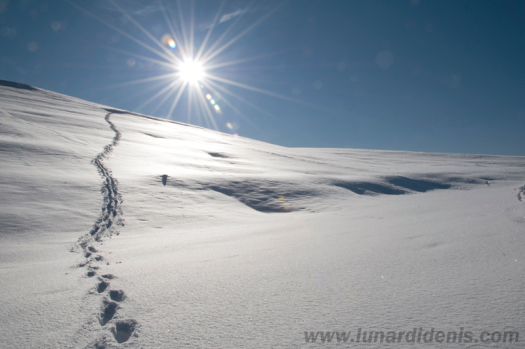 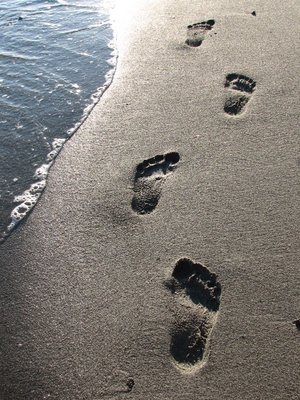 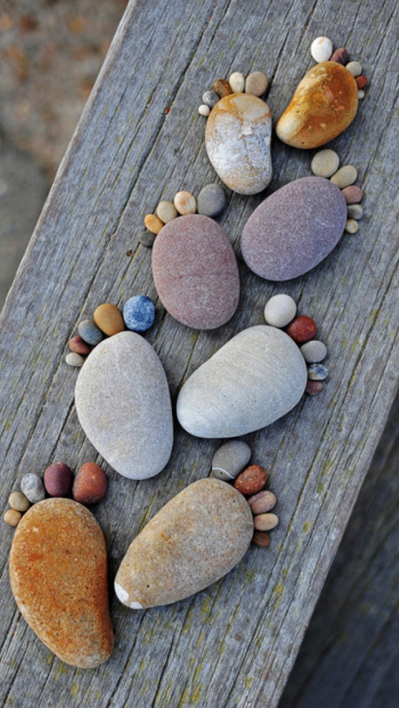 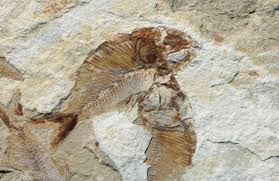 «SEGNI»
32
Bruno Cavaliere 2019 © br.cavaliere@gmail.com
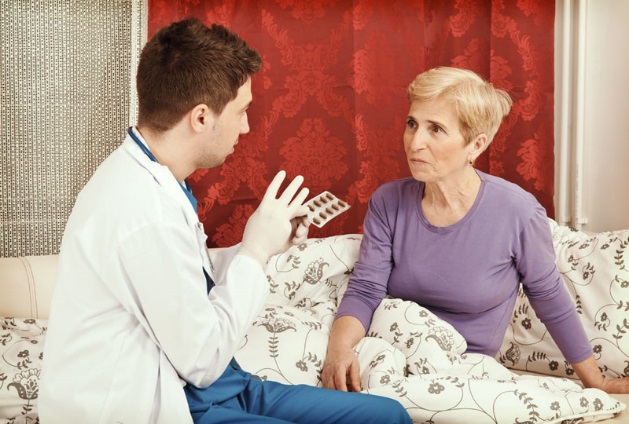 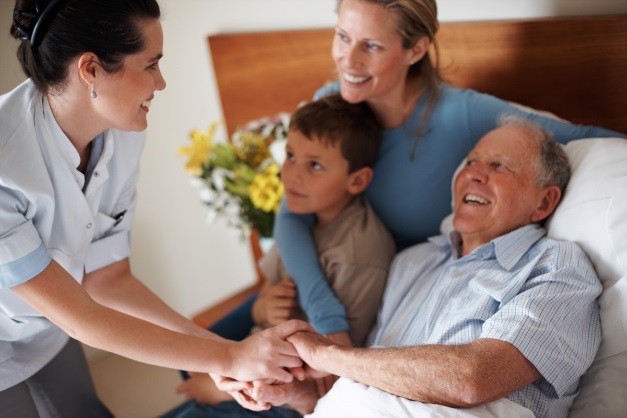 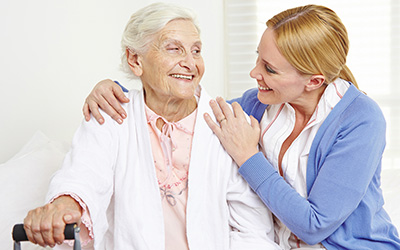 “Occorre che l’infermieristica divenga non solo «segno» come traccia del suo agire ma «simbolo» 
come esperienza  indelebile per la persona che la incontra”.


VALORE AGGIUNTO PER LE MODERNE ORGANIZZAZIONI SANITARIE
33
Bruno Cavaliere 2019 © br.cavaliere@gmail.com
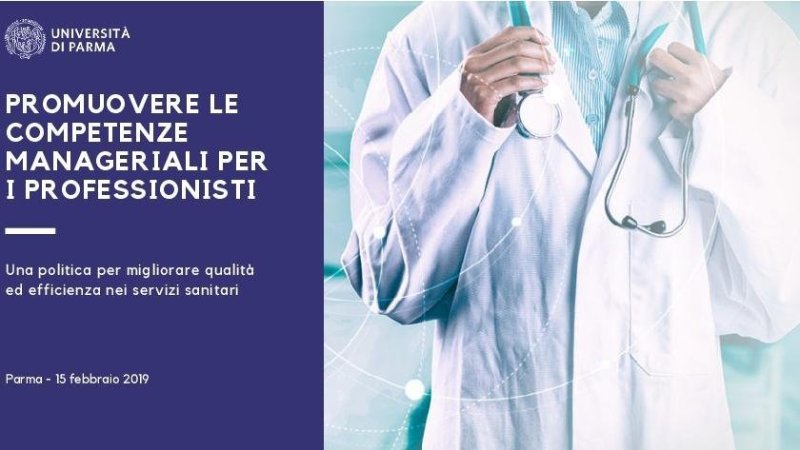 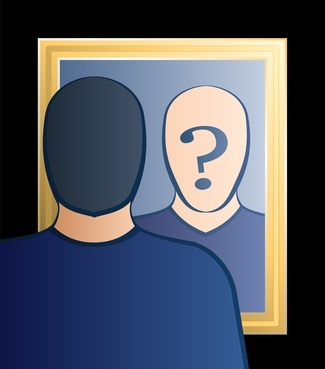 L’Infermiere con forte identità professionale  riesce a trasformare il proprio agire in 
«esperienze indelebile» per l’assistito
 costituita da risultati concreti e comprensibili.
Il «ruolo organizzativo» è l’elemento necessario perché ciò possa avvenire.
Bruno Cavaliere 2019 © br.cavaliere@gmail.com
34